Notes #20
Ch 3-2 Con’t: Calculating Mean& Median 
of a frequency DistributioN
Calculating a Mean from 
a Frequency Distribution
Formula for solving Mean of Frequency Distribution .
Notation for Mean of a Frequency Distribution
: frequency for the class
: the midpoint value for the specific class
: sum of of all frequencies
Example
Estimate the mean from the IQ scores.
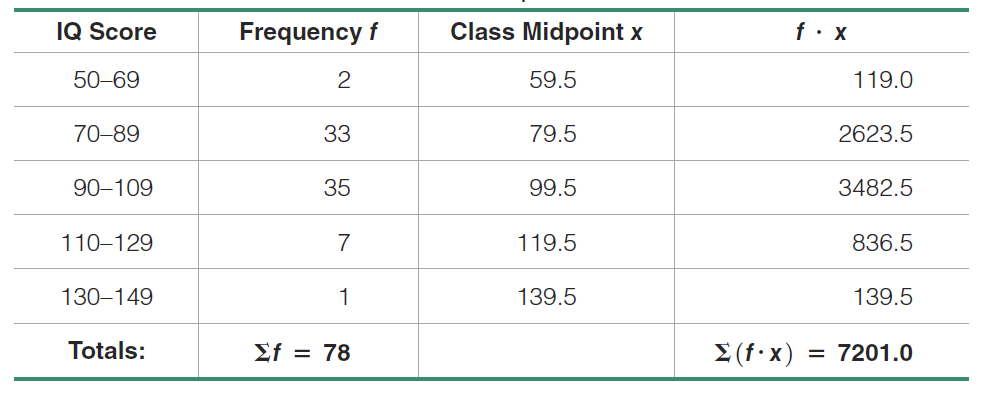 How to Calculate the Median of a Frequency Distribution
Case 1. When the number of observations is ODD, then the median is value at 
 
                position.
EXAMPLE #1
The following is a frequency table of the score obtained in a mathematics quiz. Find the median score.
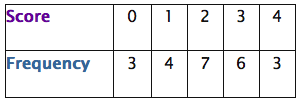 Solution:

1. Calculate the Sum of Frequency            = 3 + 4 + 7 + 6 + 3 = 23 (odd #)

2. Since the             is ODD, the median is at the               position.
3) Calculate the Cumulative Frequency to determine the Position of the #.








The 12th position is after the 7th position but before the 14th position. So, the median is 2.

4) Double Check your answer:
0, 0, 0, 1, 1, 1, 1, 2, 2, 2, 2, 2, 2, 2, 3, 3, 3, 3, 3, 3, …. Etc…
Case 2. When the number of observations is even
The median is the average of values at the    
             
       and            positions.
Example #2
The following is a frequency table of the scores obtained in a competition. Find the median score.
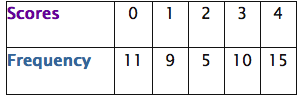 Solution:

1)           = 11 + 9 + 5 + 10 + 15 = 50 (even number)
2) Since the number of scores is EVEN, the median is at the average 

of the                               position and                                     position
3) Calculate the Cumulative Frequency to determine the Position of the #.








The score at the 25th position is 2 and the score at the 26th position is 3. The median is the average of the scores at 25th and 26th positions is :

4) Double Check your answer:
0, 0, 0, 0, 0, 0, 0, 0, 0, 0, 0, 1, 1, 1, 1, 1, 1, 1, 1, 1, 2, 2, 2, 2, 2, 3, 3, 3, 3, 3, 3, 3, 3, 3, 3, …. Etc…
What is the Weighted Mean?
ANS: It is when some data values contribute more “weight,” w , and you have to find the mean by:
Multiply the numbers in your data set by the weights or Frequency

2. Add the numbers up. 

3. Divide by weight or Frequency total.
*Weighted Mean is also influenced by outliers, so may not be as reliable for statistical analysis*
Notation for Weighted Mean
: weight of value
: the specific value
: the sum of the weights
Example – Weighted Mean (Calculating Weighted G.P.A.)
In her first semester of college, a student took five courses.
Her final grades along with the number of credits for each course were A (3 credits), A (4 credits), B (3 credits), C (3 credits), and F (1 credit). 
The grading system assigns quality points to letter grades as follows: 
A = 4; B = 3; C = 2; D = 1; F = 0. 
Compute her grade point average.
SolutionUse the numbers of credits as the weights: w = 3, 4, 3, 3, 1. 
Replace the letters grades of A, A, B, C, and F with the corresponding quality points: x = 4, 4, 3, 2, 0.
Example – Weighted Mean
Solution
maximum value + minimum value
Midrange =
2
The “Forgotten” Measure of Central Tendency: Midrange
What is the Midrange?
ANS: It is the mean of the maximum and minimum values of the data set.
Midrange Formula
Example of Midrange
Calculate the midrange for the data set 3, 4, 10, 11.

 Min: 3
Max: 11
Midrange
 (11+3)/2 = 7
The “Good” & The “Bad”
Midrange
The “Good” Features
(1)	Very easy to compute
(2)   More than several ways to define the center, besides mean, median, and mode.
(3)	avoid confusion with median by defining the midrange along with the median
The “Bad”
         1) Influenced by extremes/outliers